J.P. Morgan Remote Capture Recommended Desktop Scanners
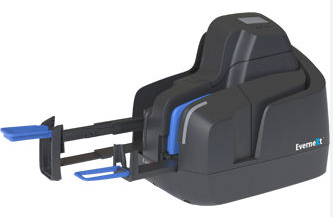 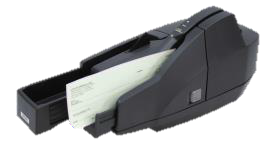 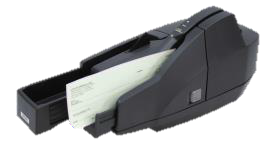 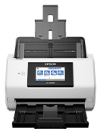 1
J.P. Morgan Remote Capture Supported Desktop Scanners
2